Для чого потрібна статистика і як її ефективно використовувати?
Виконала : студентка 1-го курсу
Ходаба Л.В.
Перевірила : Педченко Г.П.
Що ж таке взагалі термін « статистика»?
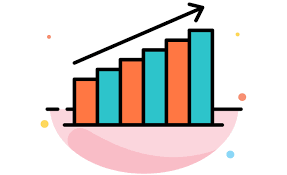 Статистика — наука збору, представлення, аналізу і розумної інтерпретації даних.
Статистика являє собою строгий науковий метод, що дозволяє зрозуміти дані, дійти до їх суті. Наприклад, у дослідженні вимірюється вага 100 пацієнтів. Це уже достатньо велика кількість спостережень, і просто глянувши на дані неможливо отримати швидке інформативне уявлення. Однак статистика може дати миттєву загальну картину даних — на основі доступної для сприйняття візуалізації або числового узагальнення — незалежно від кількості спостережень чи одиниць даних. Окрім узагальнення даних, важливим завданням статистики є формулювання логічних висновків та передбачення залежностей між змінними.
Методи й історія розвитку статистики
Статистичні методи можуть бути використані для отримання відповідей на кшталт:
Якого типу дані і в якій кількості потрібно зібрати?
Як варто організувати та узагальнити дані?
Як ми можемо проаналізувати дані та дійти висновків?
Як ми можемо оцінити силу висновків та оцінити їхню непевність?
Історично розвиток статистики пов’язаний з утворенням держав. Уже в країнах Стародавнього світу склалися системи державного та адміністративного обліку. Про це свідчить, зокрема, і Біблія, де у Четвертій книзі Мойсея «Числа» розповідається про облік чоловічого населення, здатного носити зброю. Середньовіччя залишило унікальну пам’ятку — «Книгу страшного суду», в якій зведено дані перепису населення Англії та його майна. Поступово збирання даних про масові суспільні явища ставало регулярним.
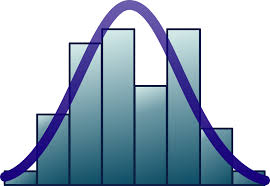 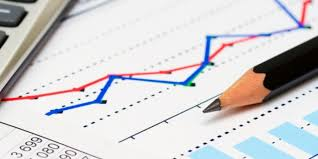 Розвиток бухгалтерського обліку та первинної реєстрації фактів, нагромадження масових даних і необхідність їх узагальнення, підвищення попиту на інформацію — ось ті чинники, що сприяли формуванню статистики як науки. З розвитком математики, передусім теорії ймовірностей, удосконалювалися методи статистичного аналізу і розширювалась сфера їх використання. У ХХ ст. статистичні методи почали застосовуватися майже в усіх галузях знань. Сьогодні статистику використовують, вивчаючи життєвий рівень населення та громадську думку, оцінюючи підприємницькі та фінансові ризики, у маркетингових дослідженнях, страхуванні.
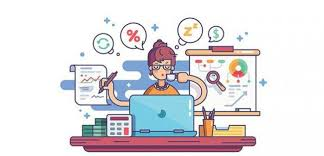 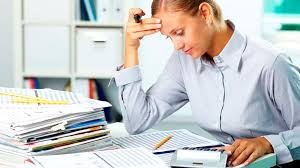 Де ж користуються  статистикою і як її ефективно використовувати?
Статистичні дані мають широкий спектр використання. Від допомоги компаніям зрозуміти смаки споживачів до аналізу клінічних досліджень. Знання статистики дає можливість грамотно аналізувати: склад і параметри товарів та послуг, вплив інфляції на ціни й на доходи, цінові пропозиції тощо. Без статистичних даних неможливе управління державою, розвиток економіки і культури, розробка програм розвитку країни.
Наприклад: у бізнесі керівникам підприємств статистика допомогає у прийнятті рішень. Статистичні дані можуть використовуватися для прогнозування продажів, фінансового аналізу проектів капітальних витрат, побудови прогнозів прибутку для нового продукту, створення виробничих кількостей і проведення аналізу вибірки для визначення якості продукту. Використання статистики надає реальні дані про складні ситуації.Для складання бізнес-плану, для започаткування бізнесу, припустимо туристичного, для того щоб оцінити даний сегмент ринку, необхідні статистичні дані про кількість туристів, які відвідують даний регіон, їх географію, кількість організацій, які працюють у туристичному бізнесі регіону. У торгівельному бізнесі знання статистики дає можливість грамотно аналізувати склад і параметри товарів та послуг, вплив інфляції на ціни й на доходи, цінові пропозиції .
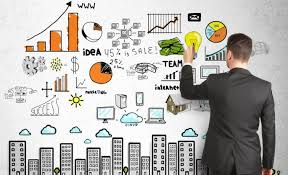 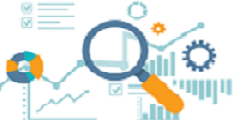 У сільському господарстві використовують для оцінки обсягу виробництва сільськогосподарської продукції за певних погодних умов (хороших або поганих) можна провести аналіз даних в динаміці (за багато років) виробництва соєвих бобів або кукурудзи, вироблених за низкою погодних умов у певній географічній зоні. З цієї статистичної моделі фермер може прийняти обґрунтоване рішення щодо того, який продукт буде вирощено.Крім того, статистики вивчають популяції рослин і диких тварин, щоб дотримуватися тенденцій і прогнозувати майбутні рівні населення.
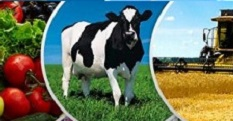 У сфері охорони здоров’я статистики працюють у державних закладах охорони здоров'я, медичних установах, лікарнях, у галузі епідеміології, харчування, фармакології, генетики, у фармацевтичних компаніях тощо. Статистики проводять аналіз основних причин захворювань та смертності населення, визначають джерела спалахів хвороб людей і тварин. Фармацевтичні компанії покладаються на статистиків, щоб перевірити ефективність нових ліків.
У промисловості статистичні дані використовуються для вимірювання продуктивності. Наприклад, можна зібрати дані про невелику кількість одиниць продукції, щоб зробити оцінку рівня якості всієї партії продукції; це є статистична вибірка і використовується для визначення того, чи потрібно приймати або відхиляти партію виробленої продукції.
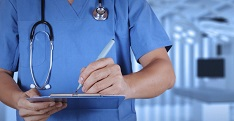 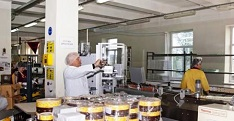 Не обходиться без статистиків і в банківській системі: при визначенні середніх величин прибутковості суб’єктів господарської діяльності, визначення ефективності інвестиційних проектів, середньої і зваженої ставки відсотку за різними кредитами.Національний банк України у своїй практиці використовує статистичні дані для цілей грошово-кредитної політики, макропруденційного аналізу та аналізу фінансової стабільності.
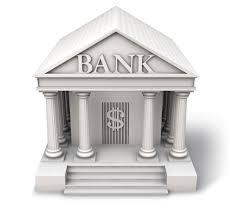 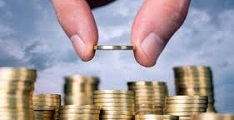 Об’єктивна, достовірна та своєчасна статистична інформація необхідна для прийняття управлінських рішень органами державної та виконавчої влади, підвищення результативності та ефективності державного управління.Застосування статистичних методів (як на рівні держави, так і на рівні регіонів) дозволяє виявити:- закономірності і тенденції розвитку соціально-економічних явищ і процесів, які є об’єктами державного управління;- отримати надійні характеристики для прийняття обґрунтованих рішень щодо вибору оптимальних шляхів розв’язання конкретних проблем чи подолання їх негативних наслідків за умов неповноти інформації та її мінливості у часі;- спрогнозувати вплив тих чи тих факторів на соціально-економічний розвиток територій, а також можливий розвиток подій у процесі реалізації управлінських рішень.
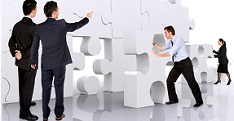 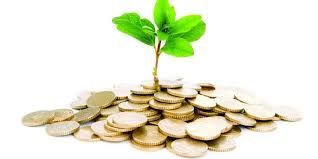 Отже, можна дійти висновку , що статистика допомагає зрозуміти навколишній світ. Вона широко використовується у повсякденному житті. Завдяки статичним даним можна завжди проаналізувати ситуацію, порівняти її з іншими, прийняти рішення, провести наукові дослідження.Знання статистики дає очевидні переваги на ринку праці. І в  останні 25 років володіння статистикою стало однією з ключових вимог до претендентів на вакансії у великих компаніях.
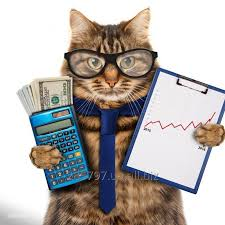 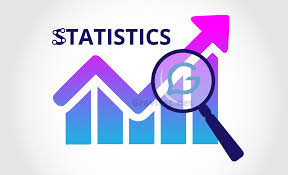